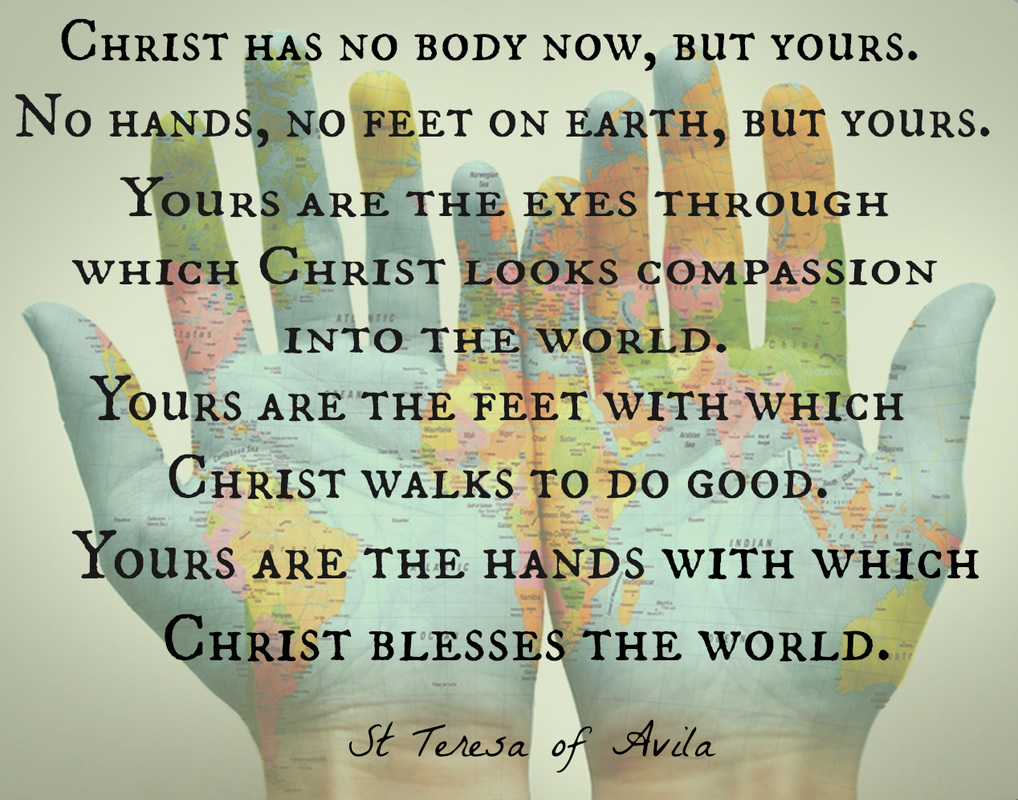 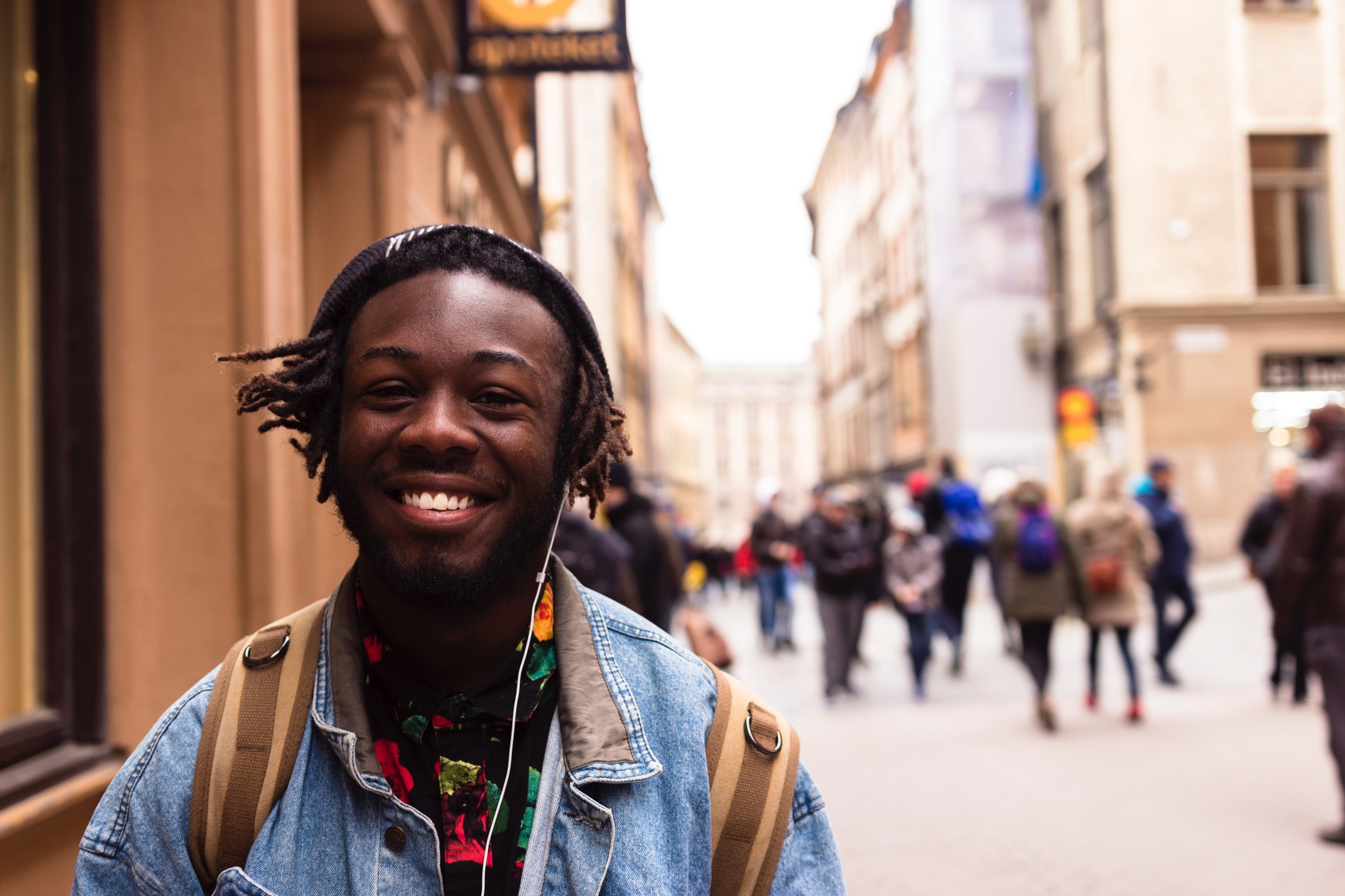 Christ has 
no body now
but yours.

No hands, no feet on Earth, but yours…
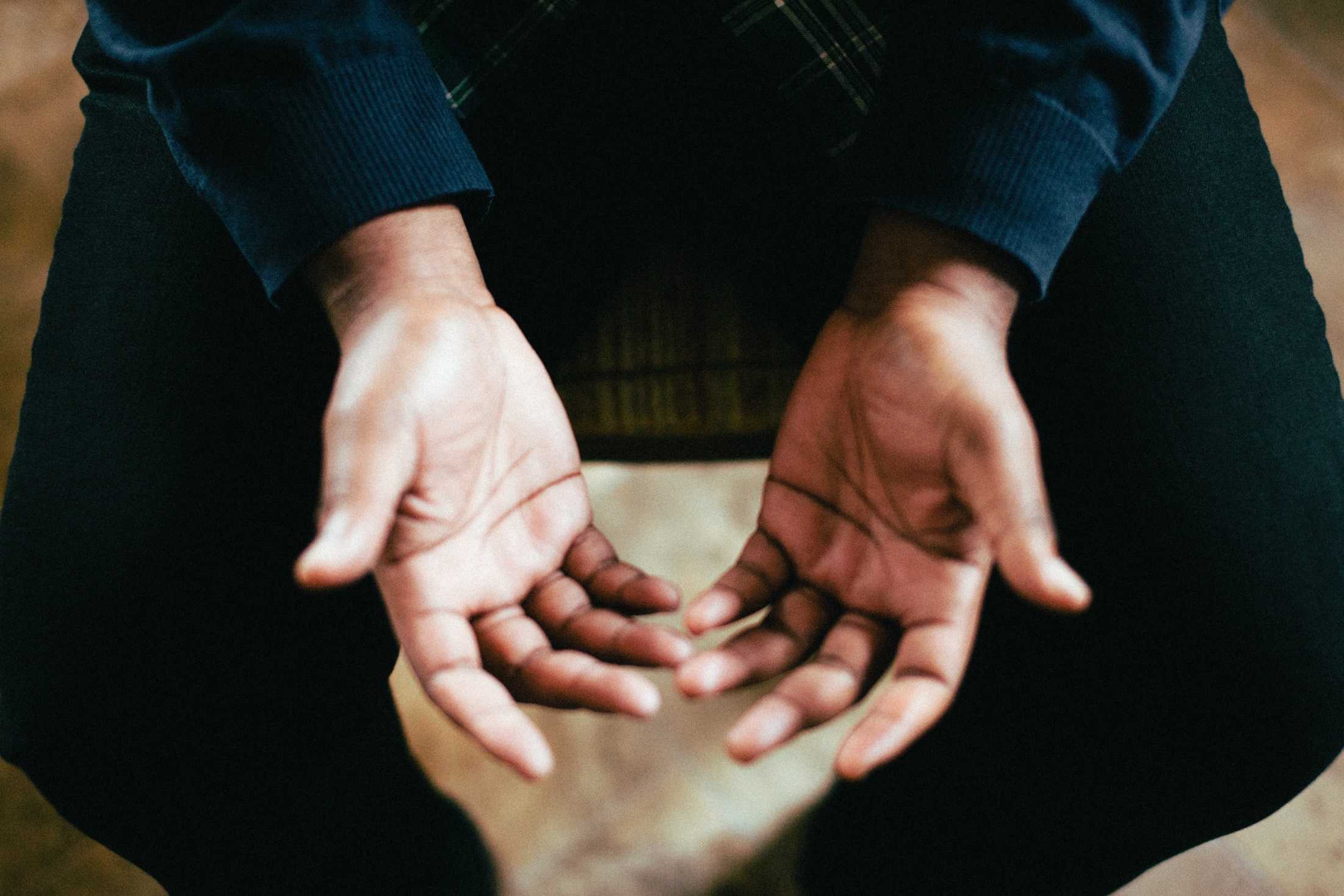 How are you going to be Christ’s hands to the world today?
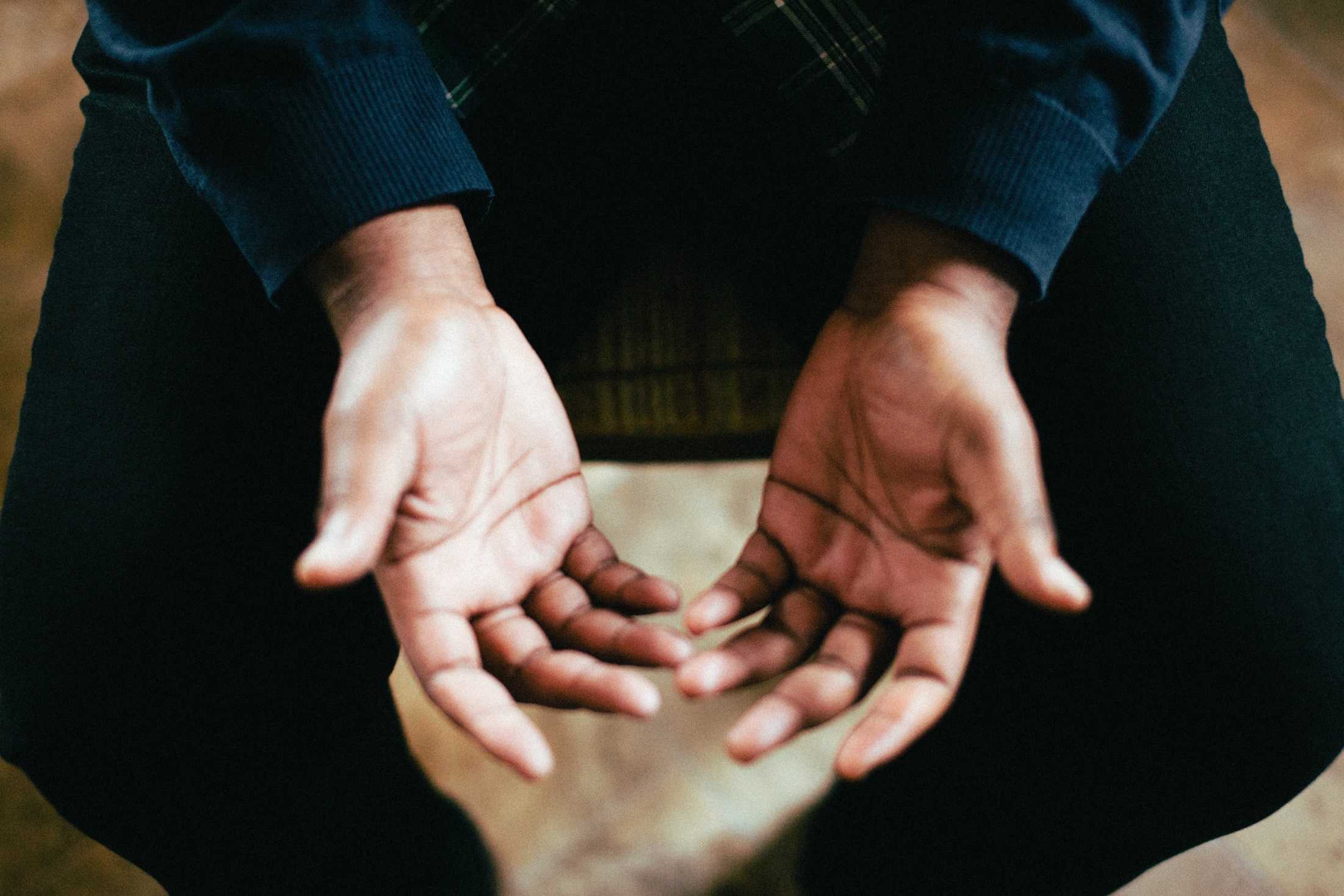 Let us pray together…

Lord Jesus, through the experience of your caring love, help us to be compassionate for others. 
Amen